Sekundární analýza dat 
k “obchodu s chudobou”
Mgr. Petr Kupka, Ph.D, Mgr. Václav Walach, Ph.D.
Katedra antropologie FF ZČU, Katedra politologie FF UK, Katedra sociální práce FSS OU
Typ analýzy
Primární analýza = analýza dat vytvořených výzkumníky pro konkrétní účely výzkumu 
např. analýza potřeb obyvatel konkrétních SVL, viktimizační šetření, analýza strachu z kriminality v obcích apod.

Sekundární analýza = analýza dat a/nebo dokumentů vytvořených někým jiným za jiným účelem 
např.analýza oficiálních databází, evidencí a statistik, situačních analýz, mediálních výstupů apod.
Rozměry sekundární analýzy
Aktivní práce s již jednou využitými daty
		cílem je získat dosud nevyužité informace z dostupných dat

Re-interpretace dat v nových souvislostech
		cílem je zasadit existující data do nových kontextů

Odhalování nezamýšlených souvislostí 
		cílem je odhalit neuvědomělé vzorce jednání
Re-interpretace dat v nových souvislostech: příklad
Data: 
situační analýzy SVL na území českých obcí
Nové souvislosti: 
“obchod s chudobou”
Jak jsme hledali nové souvislosti: 
zmínky o poskytování substandardního bydlení, nezákonných praktikách poskytovatelů bydlení, dopadech na prohlubování nejistoty v bydlení a migraci
kategorizace těchto zmínek
Co jsme získali:
Katalog praktik souvisejících s poskytováním bydlení nízkopříjmovým domácnostem, nový úhel pohledu na migraci
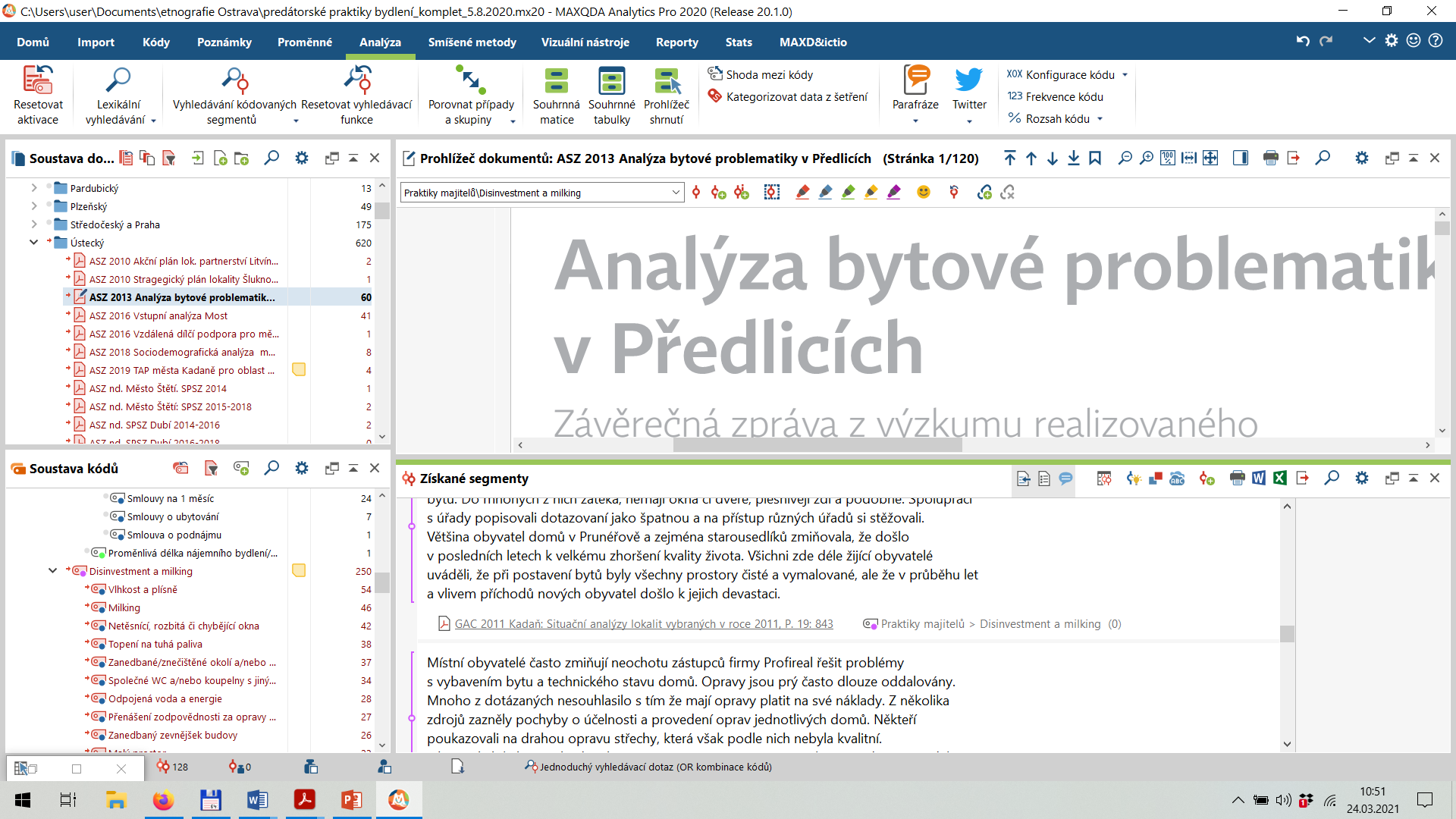 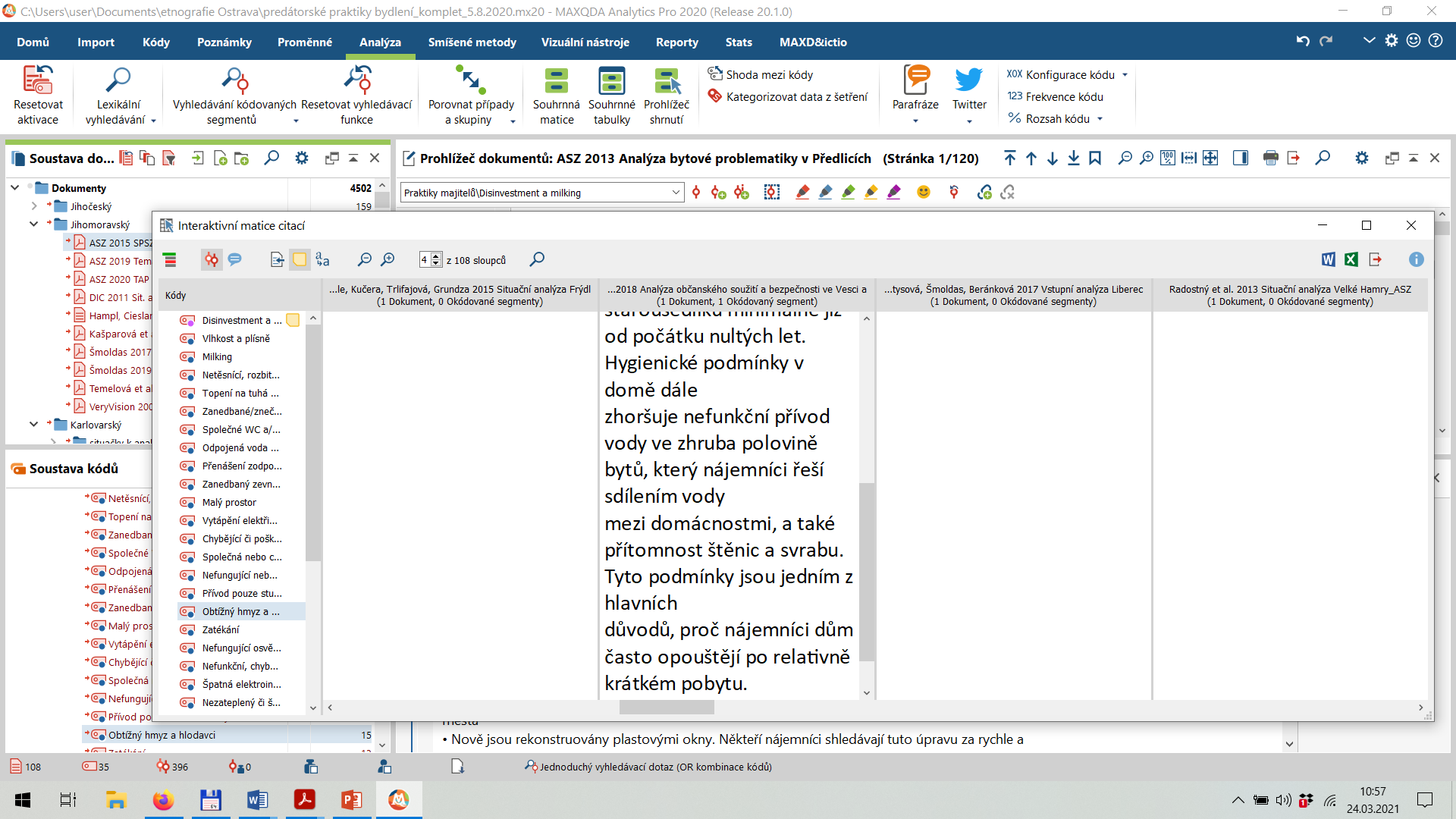 Odhalování nezamýšlených souvislostí: příklad
Data: 
mediální výstupy obsahující výraz “obchod s chudobou” v letech 2006-2017
Nezamýšlené souvislosti:
struktura společenské debaty o “obchodu s chudobou”
Jak jsme hledali nezamýšlené souvislosti: 
frekvenční analýza (dlouhodobá analýza používaných slov ve 1 277 výstupech obsahující výraz k obchodu s chudobou) 
analýza reprezentací (hloubková analýza náhodně vybraných 66 mediálních výstupů s přihlédnutím k praktikám, důsledkům, obětem, viníkům a řešitelům problému)
Co jsme získali:
informace o tom, jak se o “obchodu s chudobou” mluví, kdo o něm mluví, s jakými tématy je spojován a jaká témata naopak zmiňována nejsou
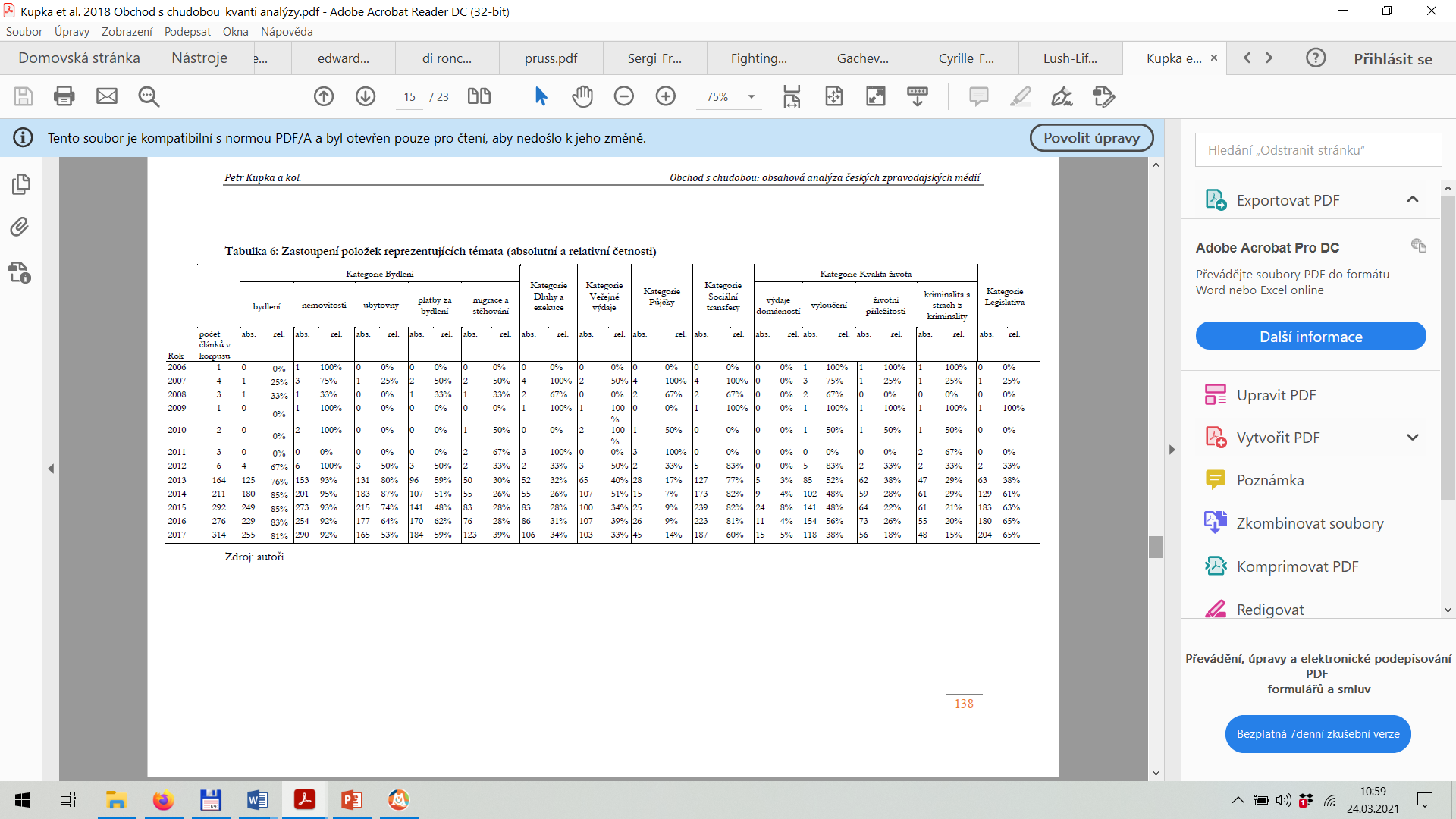 Výběr ze zjištění:
Jak se o obchodu s chudobou mluví:
Asociace obchodu s chudobou s bydlením a dávkami na bydlení
Postupná politizace tématu
Postupná deetnizace tématu
Postupná dekriminalizace tématu

Co média netematizují:
Příčiny obchodu s chudobou jsou opomíjeny ve prospěch jeho důsledků a možných řešení.
Preferováno aktérství státu a jeho orgánů před aktérství obyvatel, nejsou zapojováni do možných řešení.
Kriminální jednání obchodníků s chudobou téměř není popisováno
K čemu to je dobré?
Shrnutí poznatků z dostupného vědění o problému 
Nepřetěžování výzkumného terénu
Levnější než opakovaný výzkum na stejné či podobné téma
Dostupné podklady pro politické vyjednávání a akci